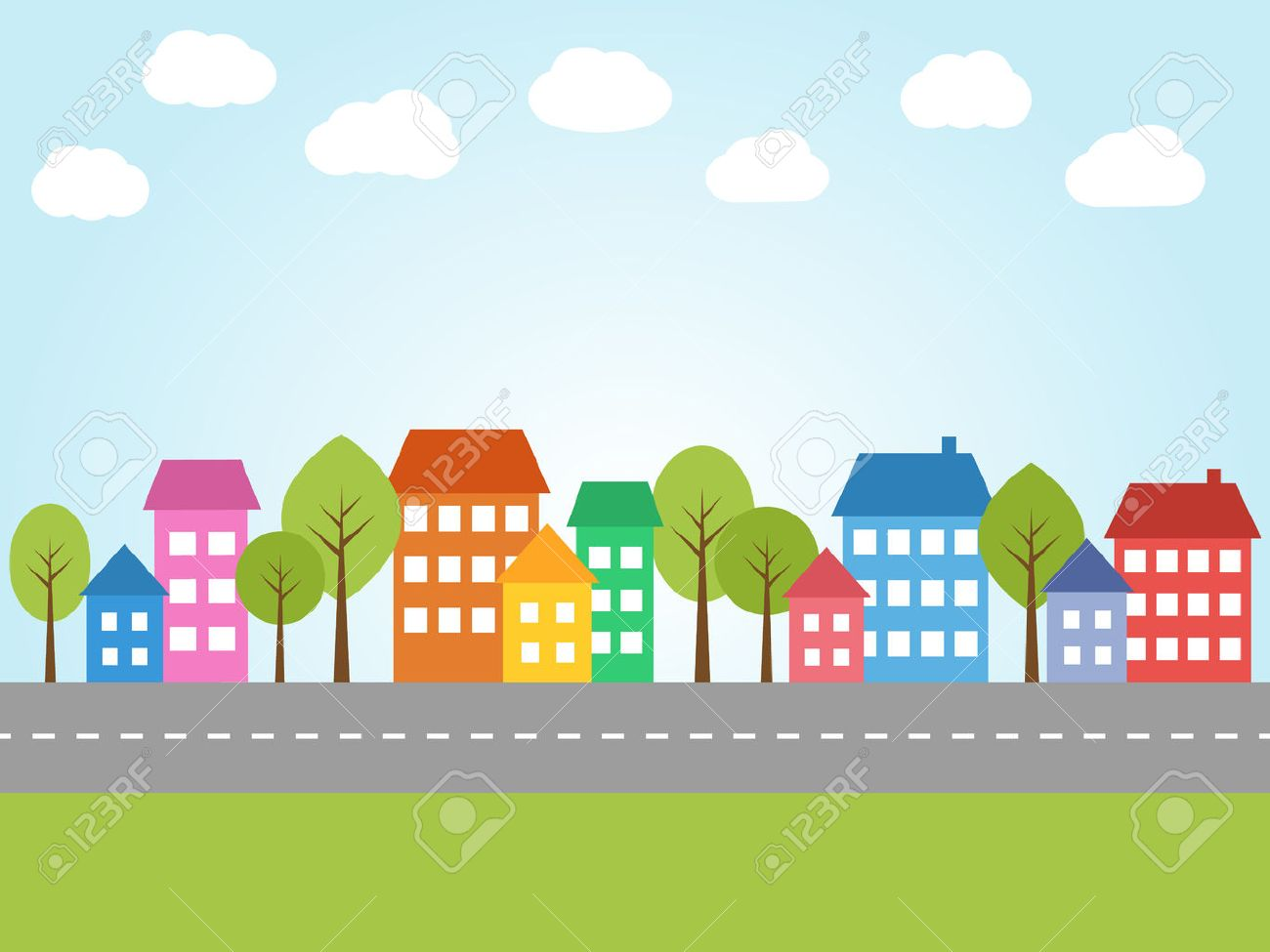 BÀI 9. CẤU TẠO CỦA TRÁI ĐẤT.
NÚI LỬA VÀ ĐỘNG ĐẤT
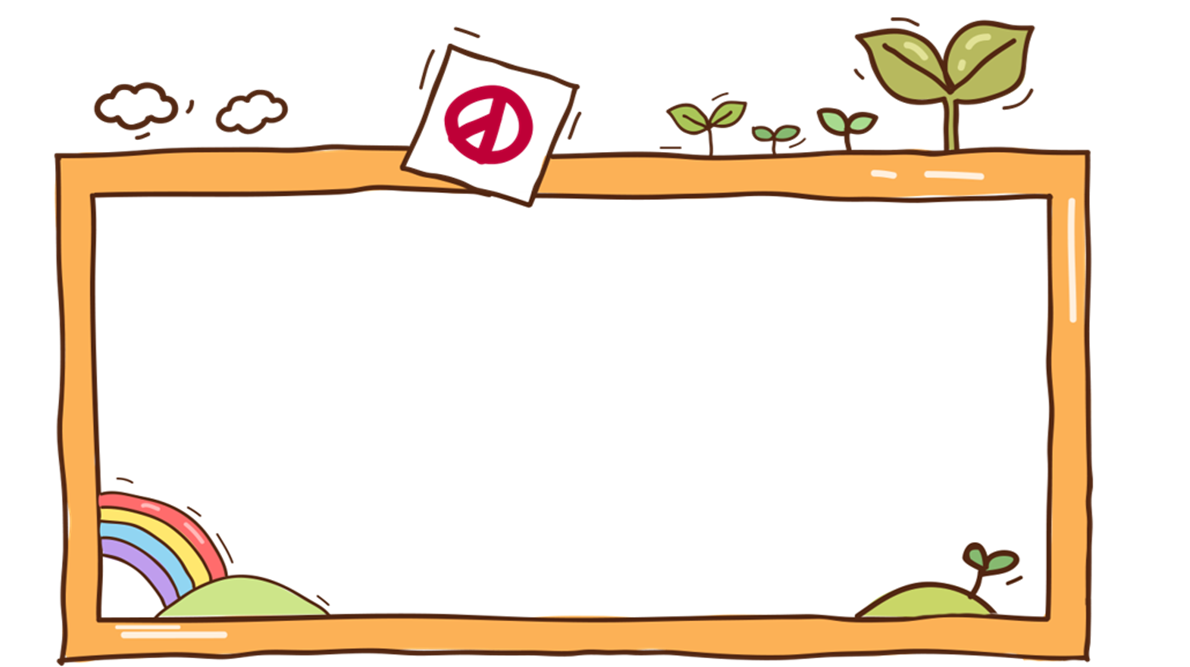 KHỞI ĐỘNG
Hoạt động khởi động
GV giới thiệu trò chơi khởi động nhìn hình ĐOÁN CHỮ
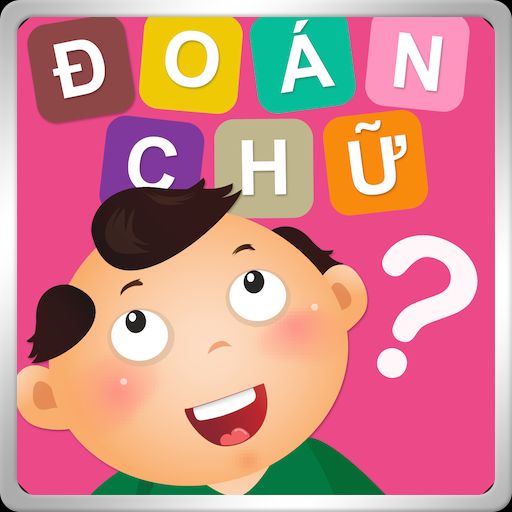 Đây là hiện tượng gì?
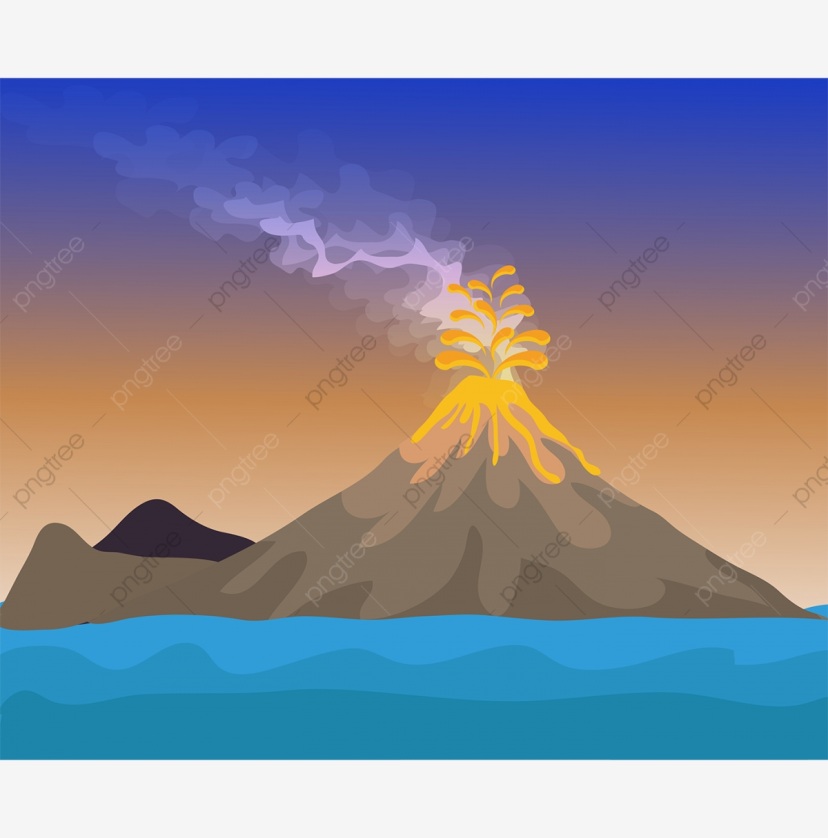 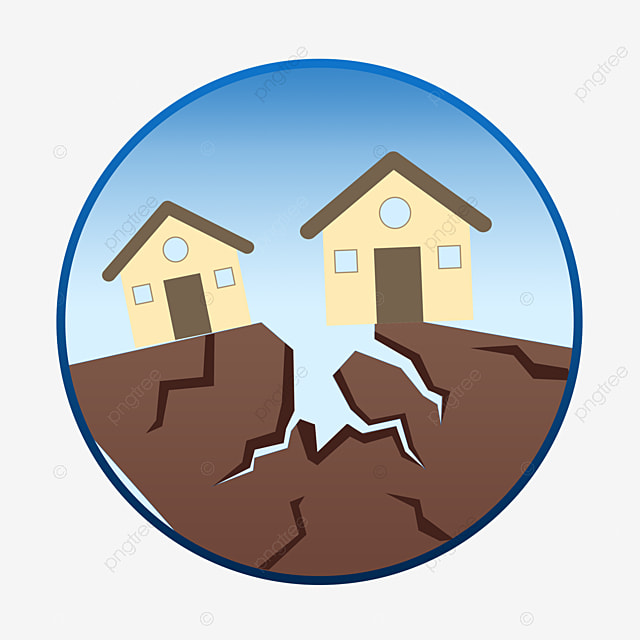 Động đất
Núi lửa
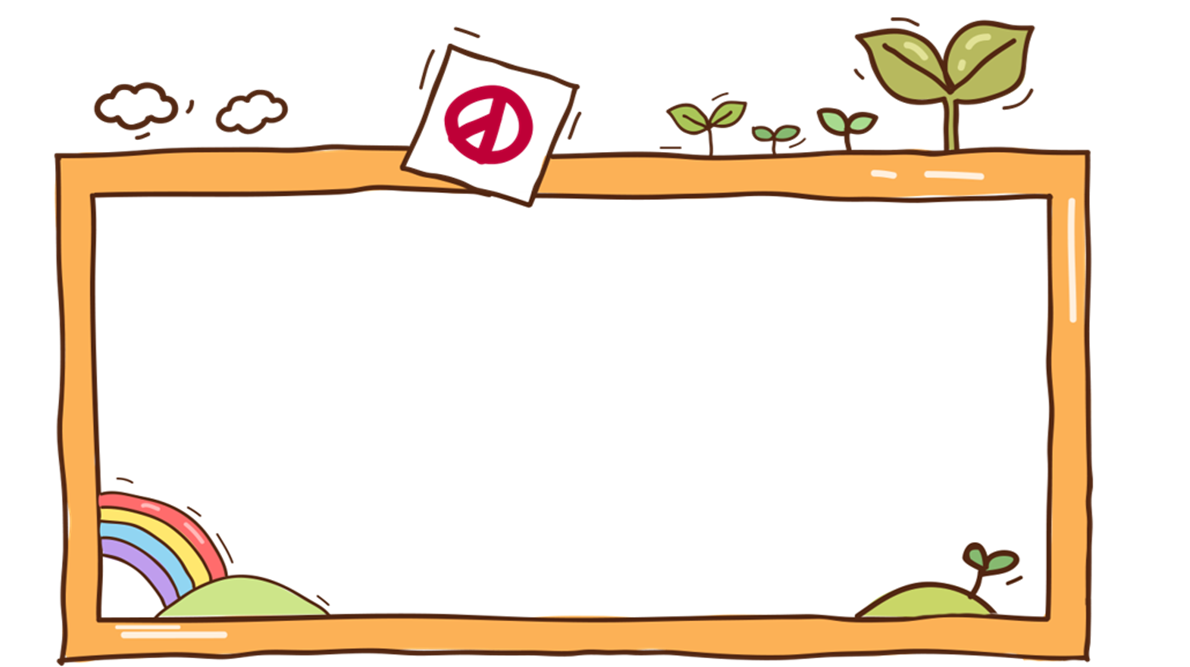 HÌNH THÀNH KIẾN THỨC
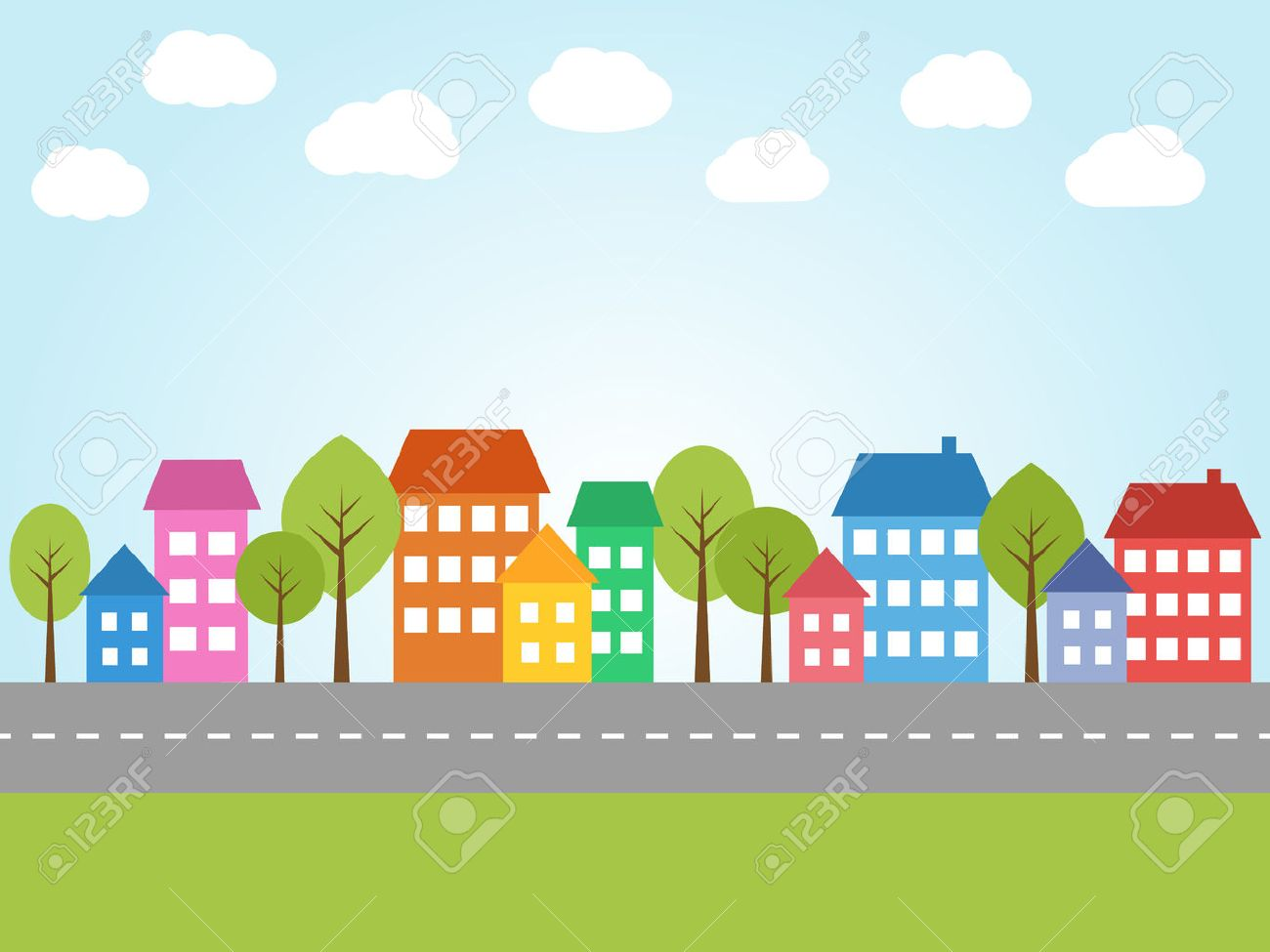 BÀI 9. CẤU TẠO CỦA TRÁI ĐẤT.
NÚI LỬA VÀ ĐỘNG ĐẤT
NỘI DUNG CHÍNH
1. Cấu tạo bên trong của Trái Đất
2. Các mảng kiến tạo
3. Động đất
4. Núi lửa
1. Cấu tạo bên trong của Trái Đất
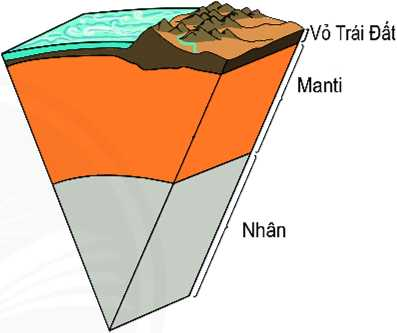 Hoạt động nhóm
+ Nhóm 1: Tìm hiểu đặc điểm của lớp vỏ Trái Đất.
+ Nhóm 2: Tìm hiểu đặc điểm của lớp man -ti.
+ Nhóm 3: Tìm hiểu đặc điểm của lớp nhân
1. Cấu tạo bên trong của Trái Đất
Hoạt động nhóm
+ Nhóm 1: Tìm hiểu đặc điểm của lớp vỏ Trái Đất.
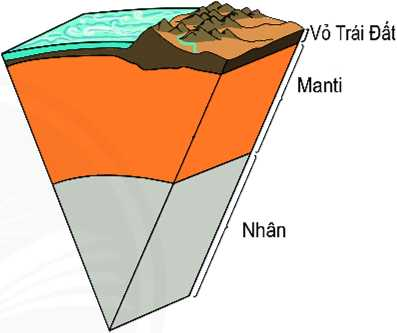 1. Cấu tạo bên trong của Trái Đất
Hoạt động nhóm
+ Nhóm 2: Tìm hiểu đặc điểm của lớp man -ti.
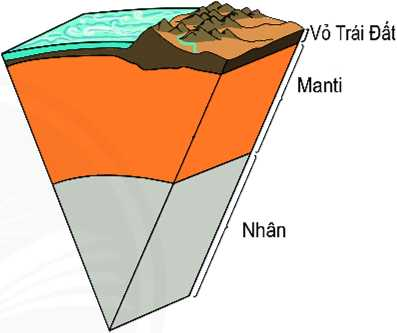 1. Cấu tạo bên trong của Trái Đất
Hoạt động nhóm
+ Nhóm 3: Tìm hiểu đặc điểm của lớp nhân
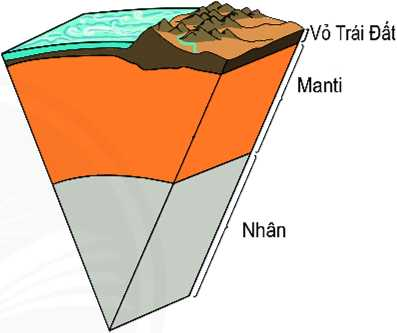 1. Cấu tạo bên trong của Trái Đất
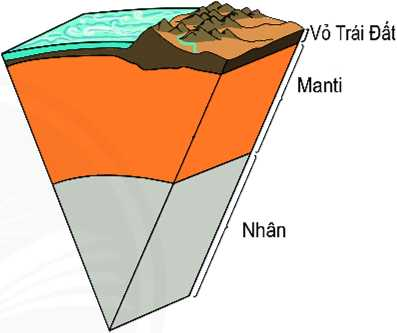 Trong 3 lớp lớp nào là quan trọng nhất ? Vì sao?
1. Cấu tạo bên trong của Trái Đất
Cho biết cấu tạo của vỏ Trái Đất
NỘI DUNG  HỌC TẬP
2. Các mảng kiến tạo
Cho biết lớp vỏ Trái Đất có các mảng kiến tạo lớn nào? Việt Nam nằm trong mảng nào
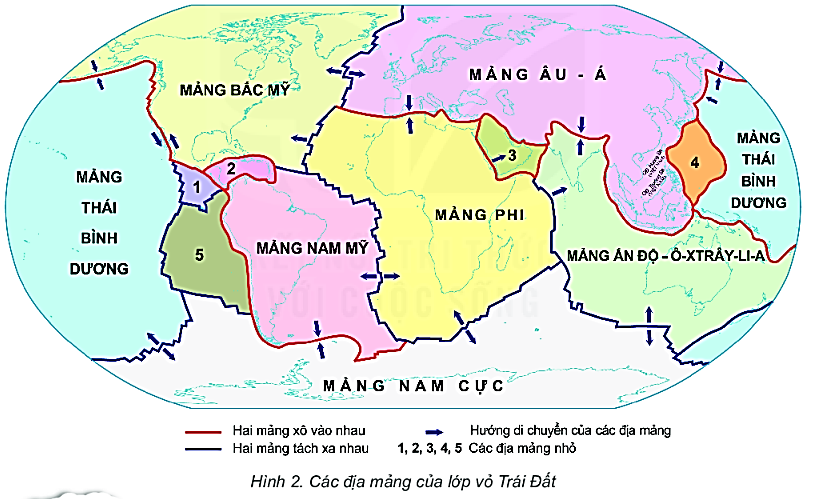 2. Các mảng kiến tạo
Có 7 địa mảng chính lên lược đồ: Bắc Mỹ, Nam Mỹ, Phi, Âu-Á, Ấn Độ-Ô-xtrây-li-a, Nam Cực, Thái Bình Dương. 
+ Việt Nam nằm ở mảng Âu-Á.
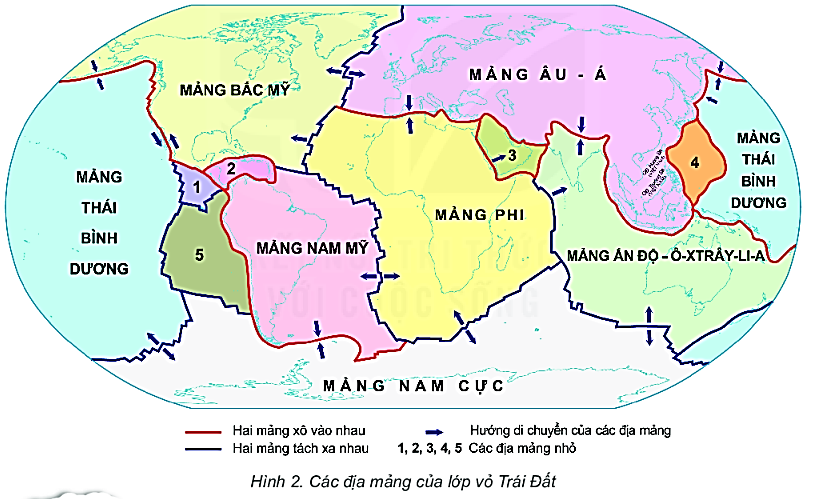 2. Các mảng kiến tạo
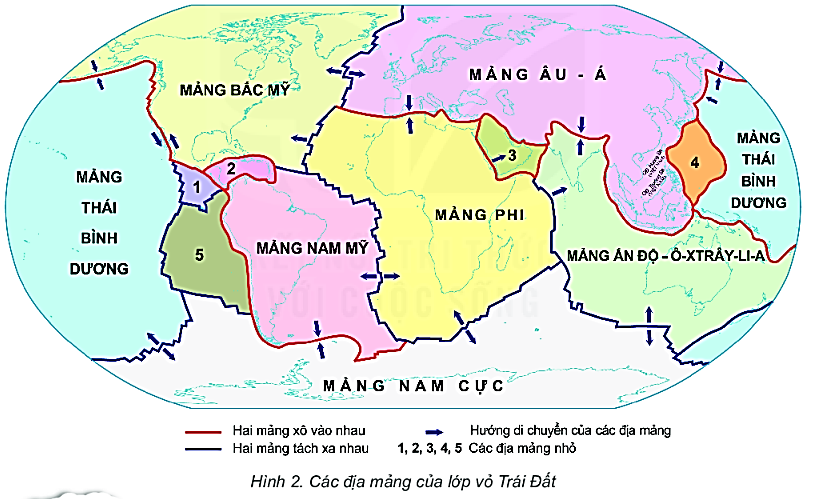 Xác định nơi tiếp giáp giữa các mảng kiến tạo đang xô vào nhau và giữa các mảng đang tách xa nhau.đới tiếp giáp của các địa mảng:
2. Các mảng kiến tạo
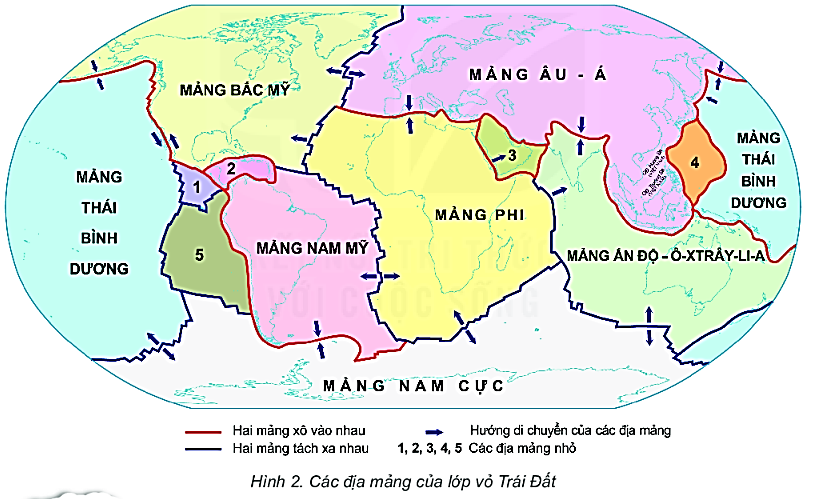 + Các mảng xô vào nhau:  Bắc Mỹ với Thái Bình Dương, Âu-Á với Phi, Âu-Á với Thái Bình Dương…
+ Các mảng tách xa nhau: Phi với Nam Mỹ, Âu-Á với Bắc Mỹ, Phi với Nam Cực…
3. Động đất
Động đất là gì?
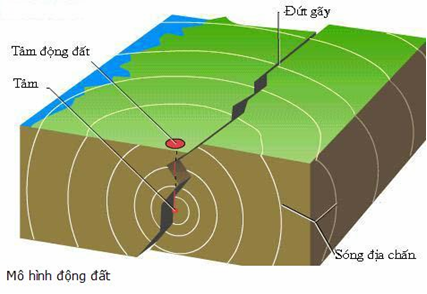 Động đất
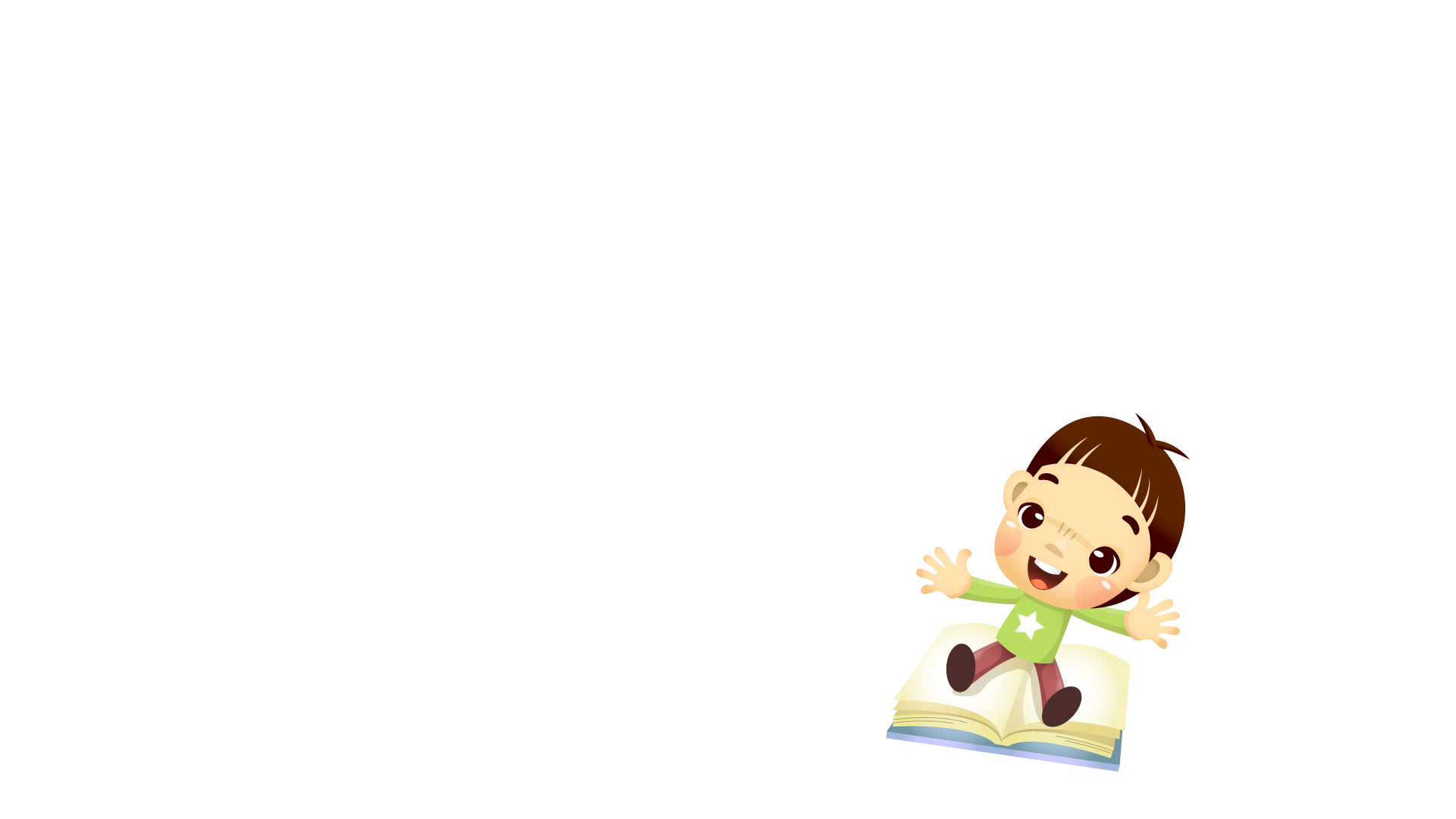 Khái niệm
Lớp vỏ Trái Đất bị rung chuyển với nhiều cường độ khác nhau và diễn ra trong thời gian ngắn.
Nguyên nhân sinh ra động đất?
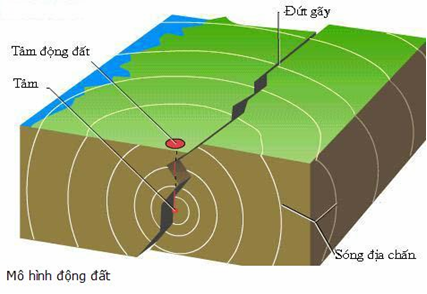 Động đất
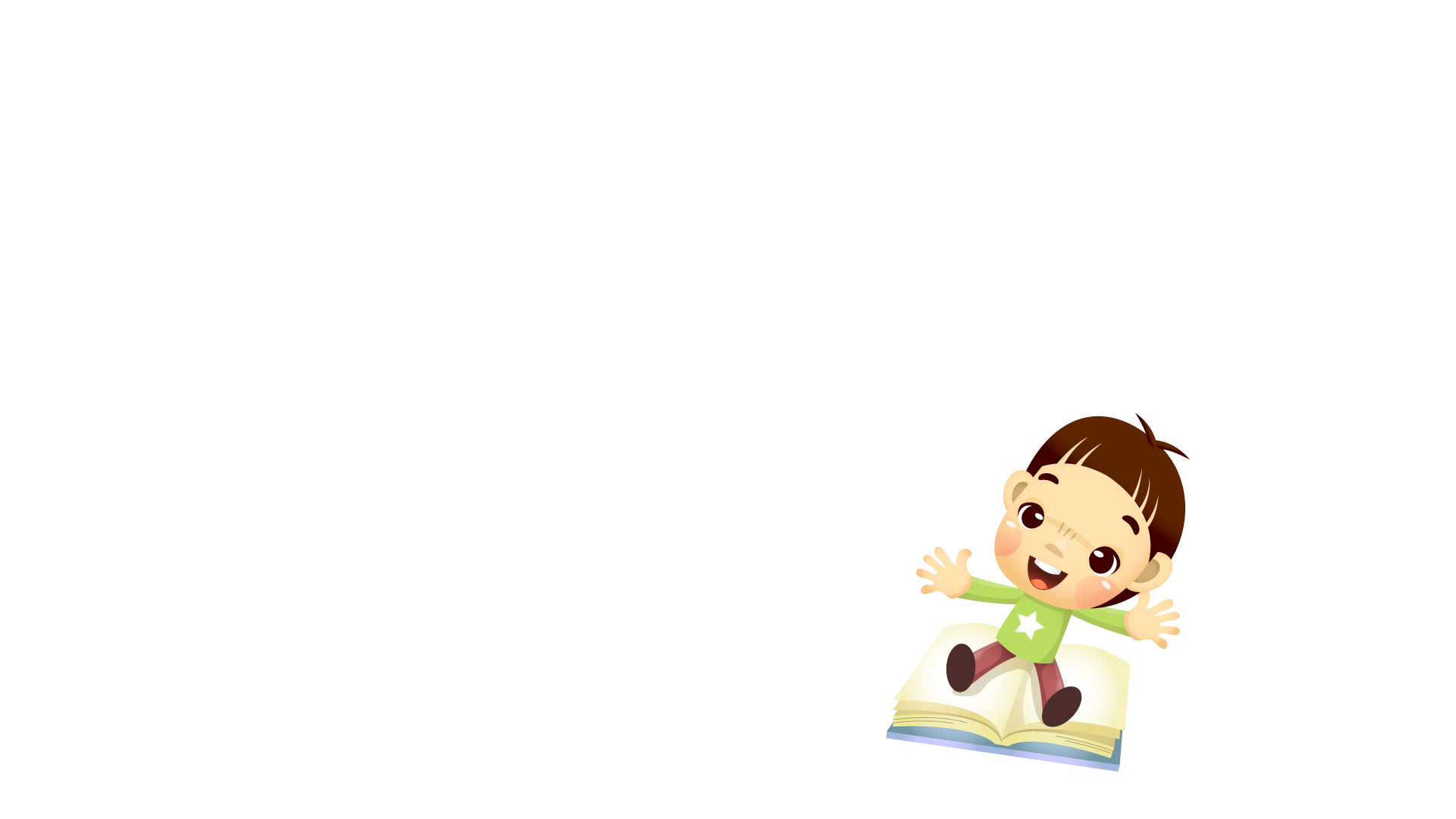 Khái niệm
Nguyên nhân
Lớp vỏ Trái Đất bị rung chuyển với nhiều cường độ khác nhau và diễn ra trong thời gian ngắn
Do sự dịch chuyển của các mảng kiến tạo
Nêu hậu quả do động đất gây ra.
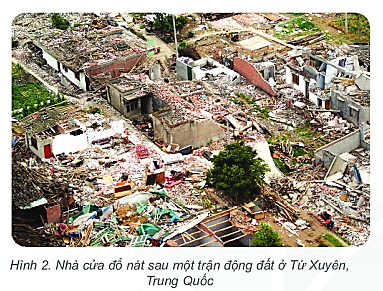 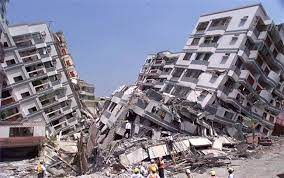 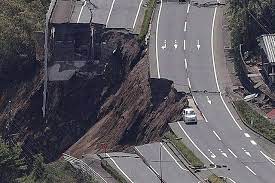 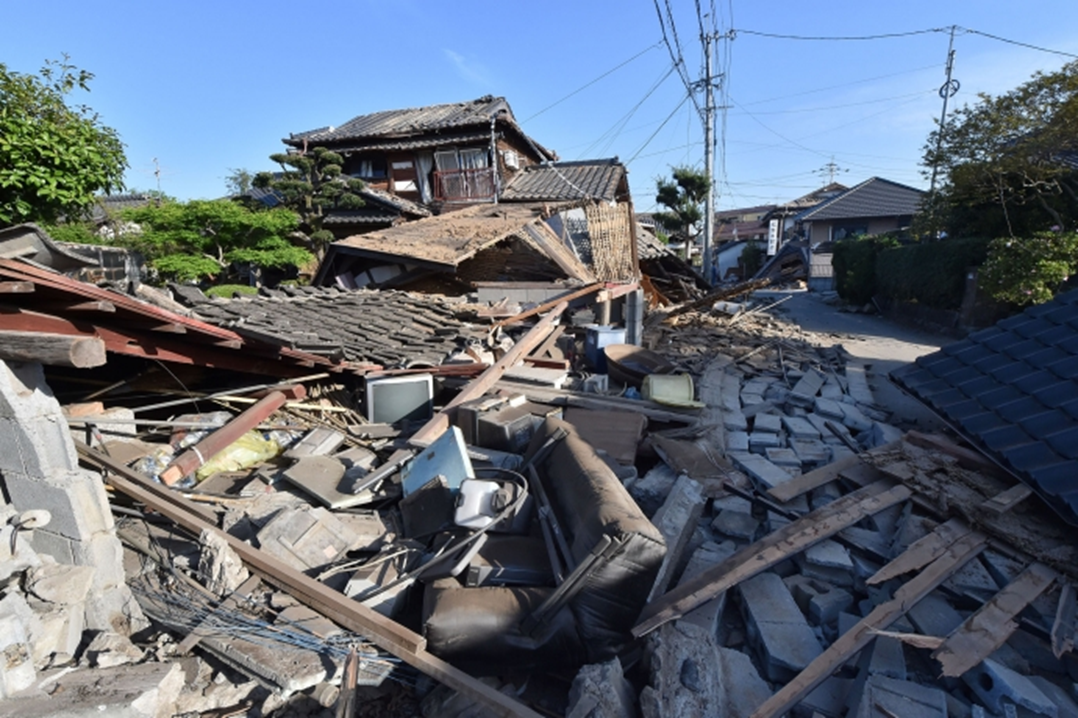 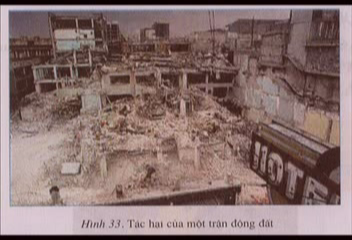 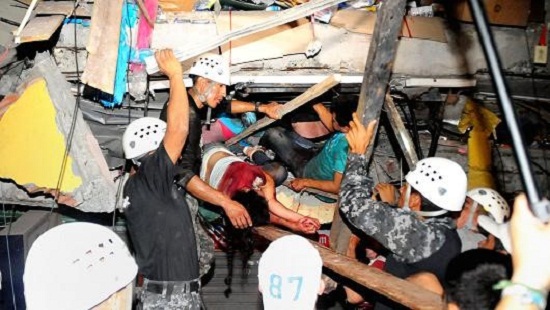 Tác hại: Chết rất nhiều người, phá hủy công trình, tài sản….
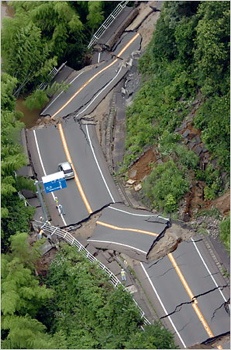 Động đất
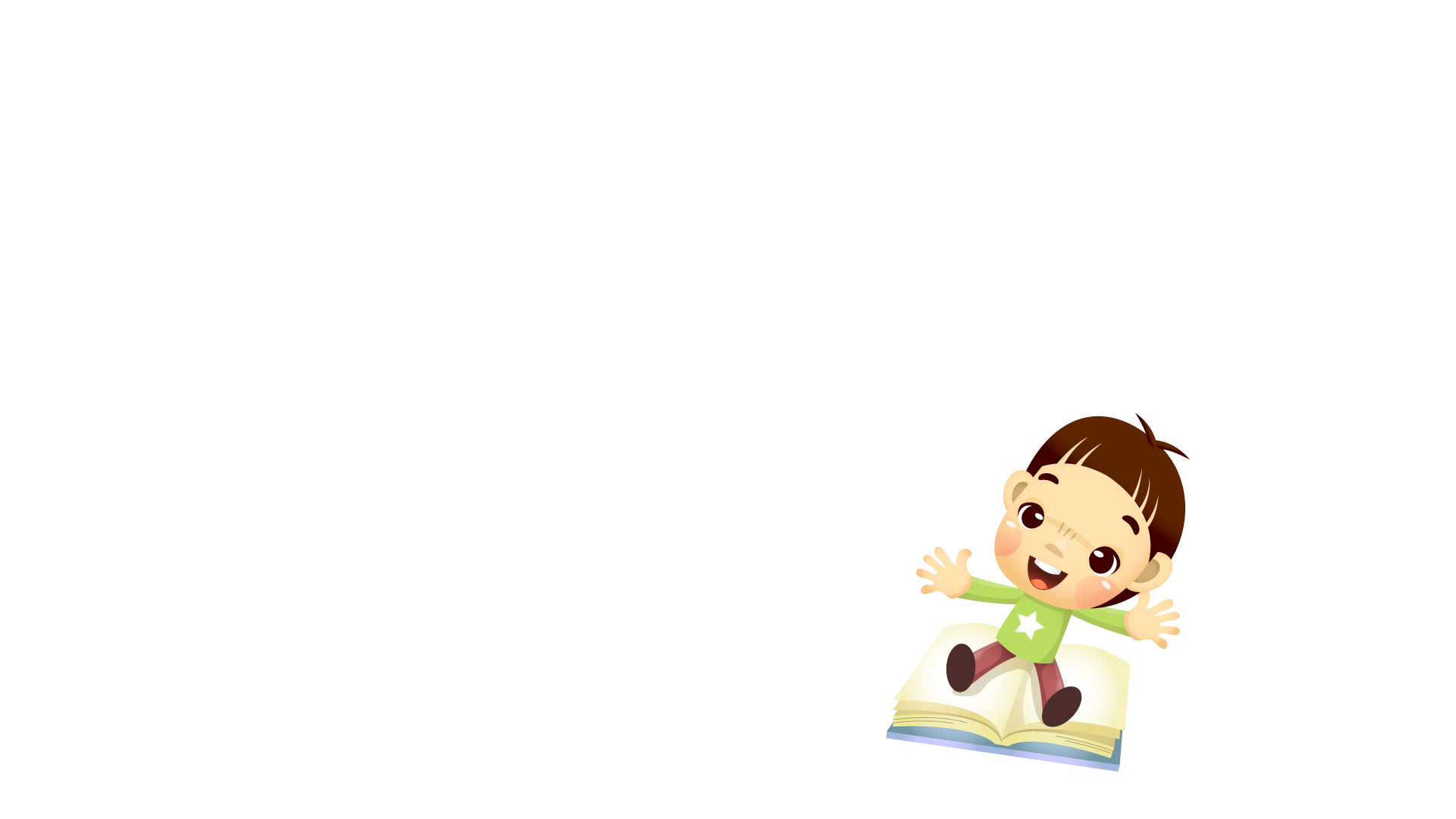 Khái niệm
Nguyên nhân
Hậu quả
Có thể gây nên lở đất, biến dạng đáy biển, làm phát sinh sóng thần khi xảy ra ở biển.
Đổ nhà cửa, các công trình xây dựng, gây thiệt hại lớn về người và tài sản.
Lớp vỏ Trái Đất bị rung chuyển với nhiều cường độ khác nhau và diễn ra trong thời gian ngắn.
Do sự dịch chuyển của các mảng kiến tạo
-Xác định các vành đai động đất.
-Cho biết vành đai động đất trùng với ranh giới nào?
Các vành đai động đất:
Vành đai động đất ở phía tây châu Mĩ.
Vành đai động đất giữa Đại Tây Dương.
Vành đai động đất Địa Trung Hải qua Nam Á đến In-đô-nê-xi-a.
Vành đai động đất ở phía tây của Thái Bình Dương, từ eo biển Bê - rinh qua Nhật Bản đến Phi-lip-pin.
   Vành đai động đất trùng với ranh giới tiếp giáp giữa các mảnh kiến tạo
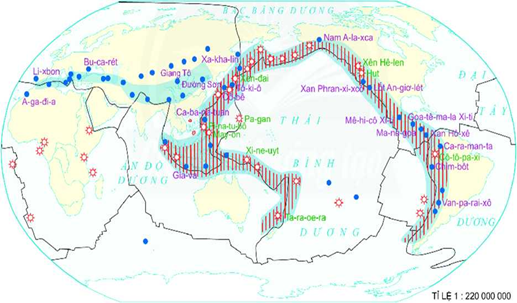 26
Câu hỏi thảo luận nhóm : 3 phút
Nêu các biện pháp phòng tránh khi có động đất xảy ra.
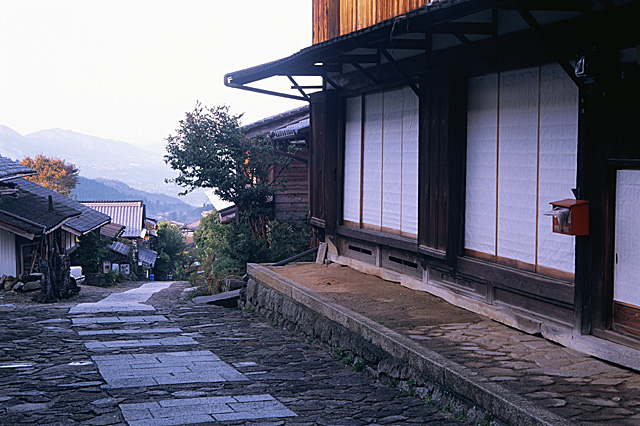 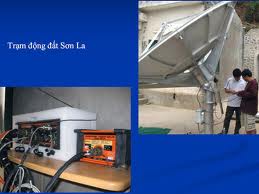 Làm nhà vật liệu nhẹ: bằng gỗ, giấy.
Lập trạm dự báo để sơ tán dân cư
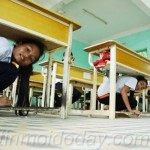 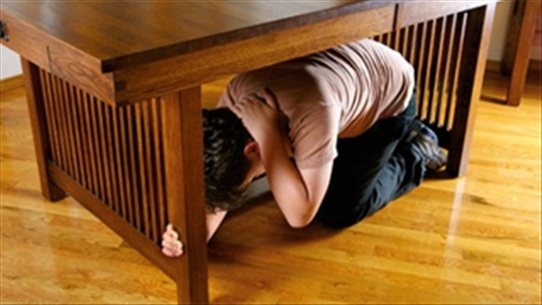 - Nếu đang trong giờ học có động đất xảy ra, em sẽ làm gì để bảo vệ mình?
+ Khi đang ở trong lớp học, nhanh chóng trú ẩn dưới gầm bàn, tránh khu vực kê giá sách, tủ để đồ.
+ Khi đang ở hành lang, sân vận động, nhà thể thao, tập trung lại vào chính giữa
+ Khi đang ở phòng thí nghiệm, nhanh chóng rời khỏi đây vì có thể cháy nổ
+ Không được phép tự ý chạy về nhà vì từ trường về nhà rất có thể gặp nguy hiểm.
4. Núi lửa
- Thế nào là núi lửa
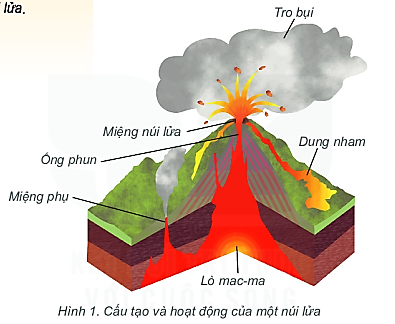 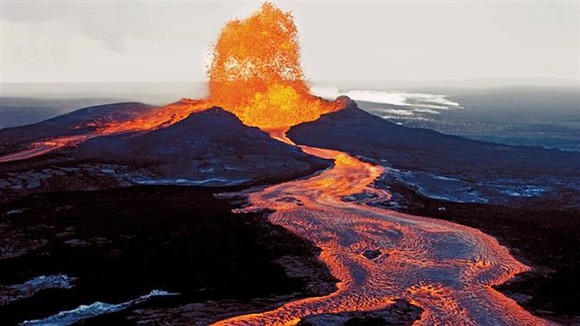 4. Núi lửa
- Thế nào là núi lửa
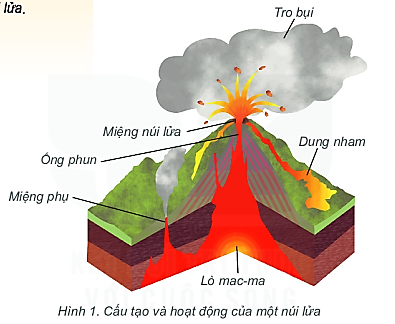 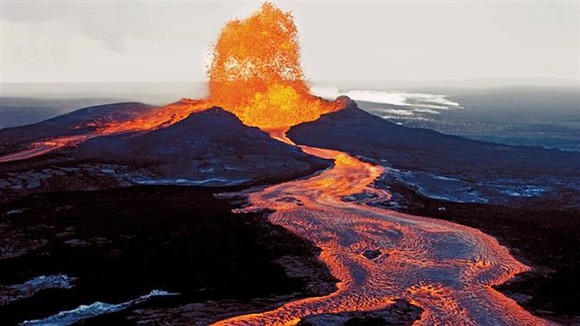 4. Núi lửa
Là hiện tượng xảy ra nơi vỏ Trái Đất bị rạn nứt, khối vật chất nóng chảy ở phía sâu được đẩy lên theo các khe nứt chảy tràn lên trên bề mặt đất dưới dạng dung nham.
Khái niệm
Núi lửa
4. Núi lửa
- Nguyên nhân sinh ra núi lửa
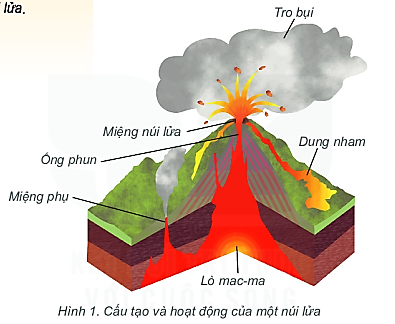 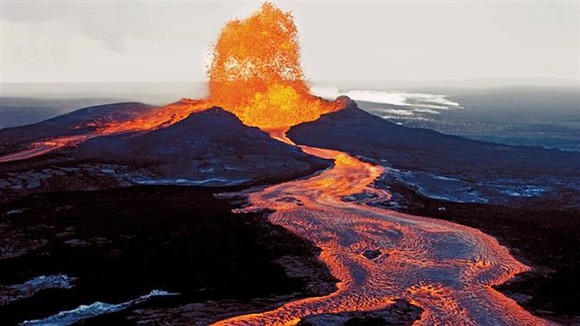 4. Núi lửa
Sự dịch chuyển của các mảng kiến tạo
Nguyên nhân
Núi lửa
-Xác định các vành đai núi lửa Thái Bình Dương
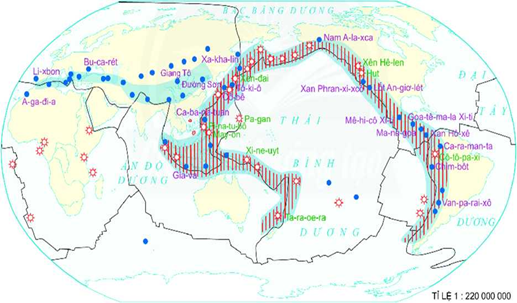 35
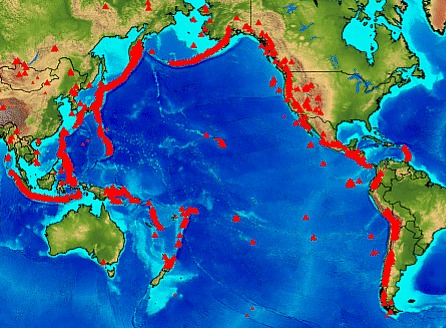 Vành đai lửa Thái Bình Dương kéo dài từ Niu di lân qua Nhật Bản, A - lax- ca trải suốt bờ tây của Bắc Mĩ và Nam Mĩ
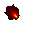 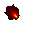 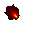 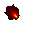 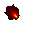 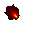 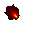 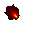 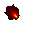 “Vành đai lửa TBD” có gần 300 núi lửa đang hoạt động
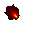 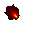 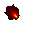 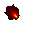 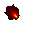 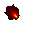 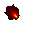 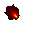 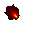 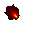 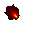 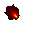 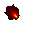 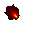 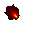 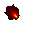 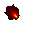 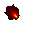 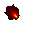 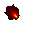 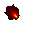 (THẢO LUẬN NHÓM)
Nhóm 2,4:Núi lửa phun trào gây ra những hậu quả nghiêm trọng như thế nào đối với người dân?
Nhóm 1,3: Tại sao ở những khu vực núi lửa ngừng hoạt động lại có sức hấp dẫn lớn đối với dân cư? Liên hệ với Việt Nam?
............................................................................................................................................................................................................................................................................
............................................................................................................................................................................................................................................
Ở những vùng đất đỏ phì nhiêu do nhung nham phong hóa, sẽ tạo thành lớp đất đỏ màu mỡ rất thuận lợi cho sản xuất nông nghiệp. Ngoài ra phong cảnh núi lửa rất có giá trị về du lịch, xây dựng các nhà máy điện địa nhiệt và có thể khai thác nguồn nước khoáng nóng cho du lịch nghỉ dưỡng.
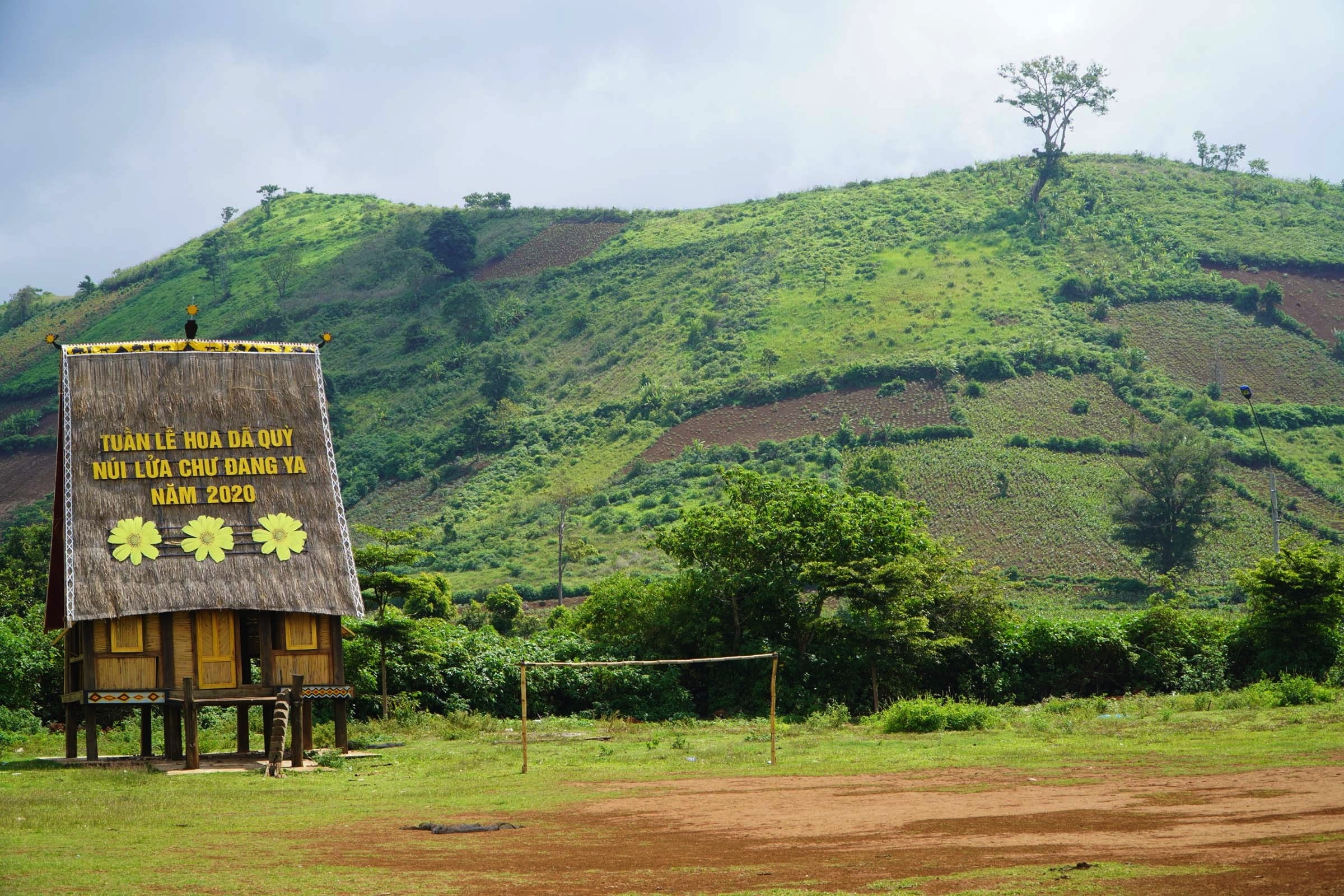 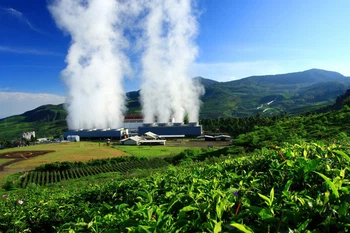 Đất đỏ ba dan một sản phẩm phong hóa từ đá ba dan hình thành do mác ma phun trào ra ngoài miệng núi lửa rồi nguội đi có nhiều ở vùng Tây Nguyên và Đông Nam Bộ ở nước ta
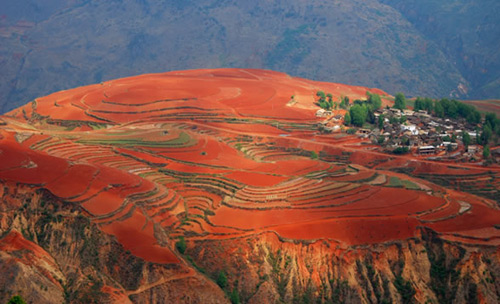 CÂY CÀ PHÊ, CAO SU Ở TÂY NGUYÊN
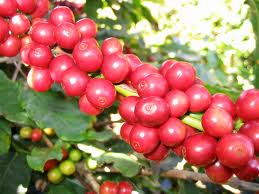 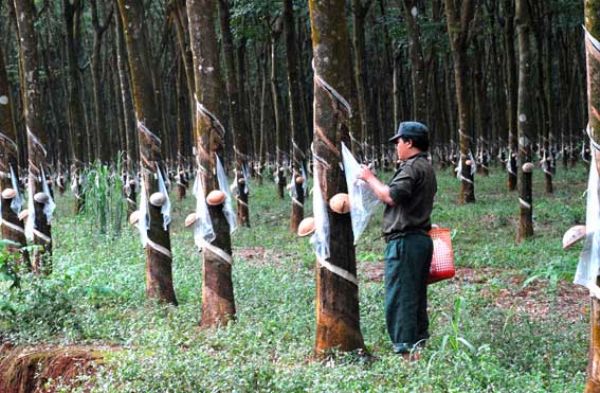 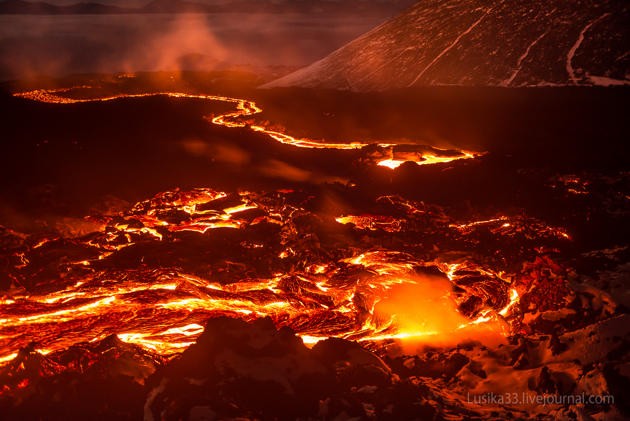 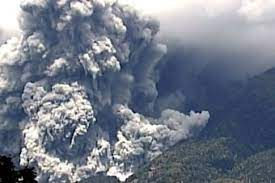 Hậu quả của núi lửa phun
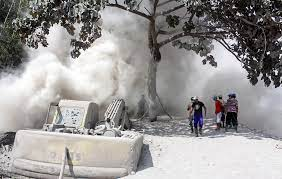 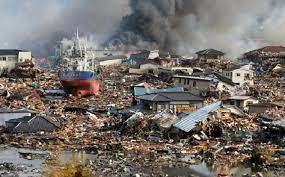 - Để ứng phó với hoạt động núi lửa chúng ta cần làm gì?
Khi thấy mặt đất rung nhẹ, nóng hơn, có khí bốc lên ở miệng núi, thì người dân phải nhanh chóng sơ tán khỏi những nơi này
4. Núi lửa
Lớp vỏ Trái Đất bị rạn nứt, khối vật chất nóng chảy ở phía sâu được đẩy tràn lên trên bề mặt đất dưới dạng dung nham.
Khái niệm
Núi lửa
Nguyên nhân
Sự dịch chuyển của các mảng kiến tạo
Hậu quả
- Ô nhiễm môi trường
- Tiêu diệt các sinh vật
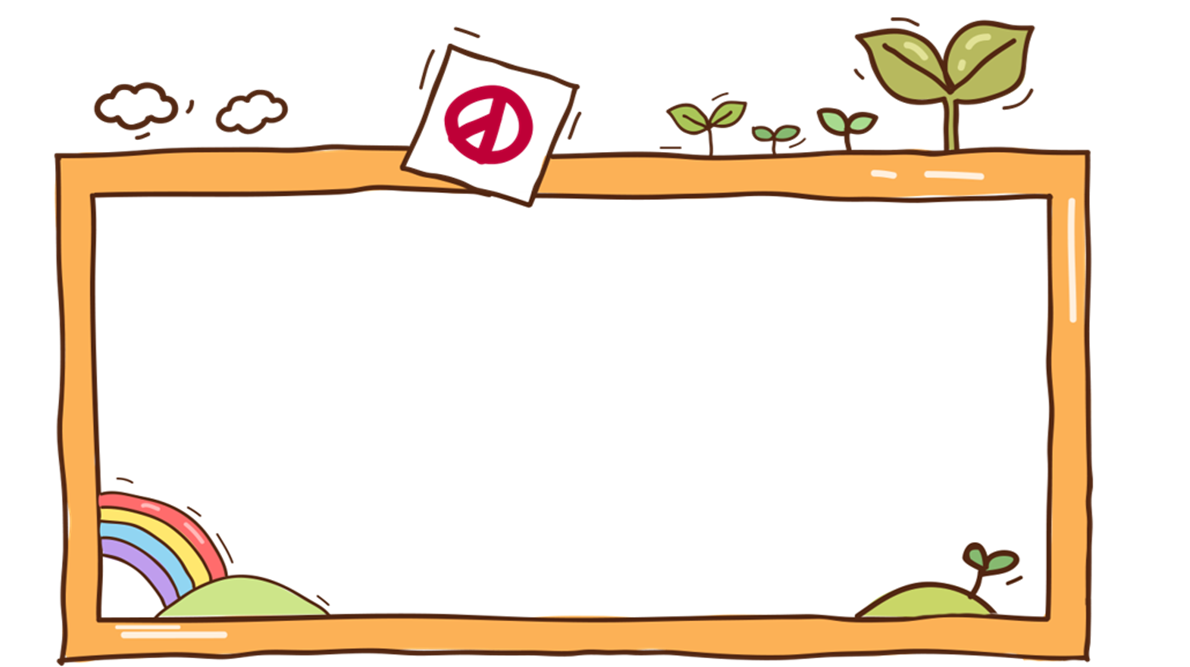 LUYỆN TẬP
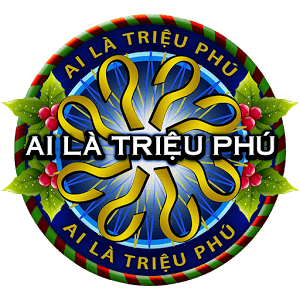 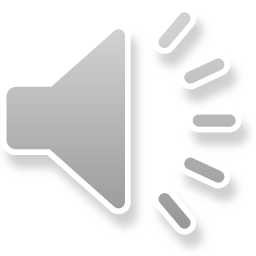 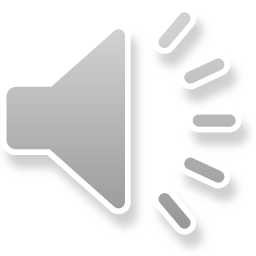 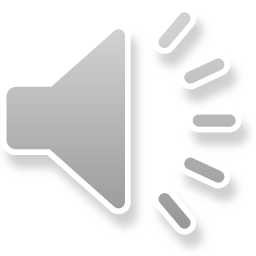 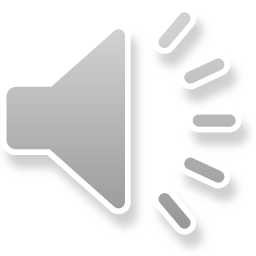 Câu 1:Việt Nam nằm trong mảng kiến tạo nào?
A. Ấn Độ
B. Bắc Mĩ
D. Thái Bình Dương
C. . Á - Âu
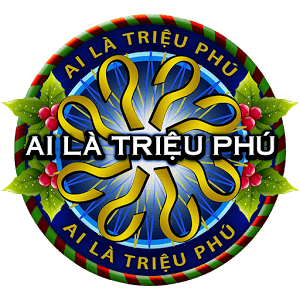 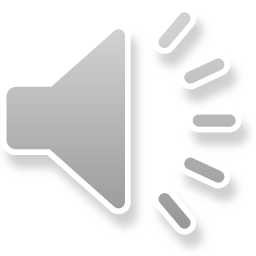 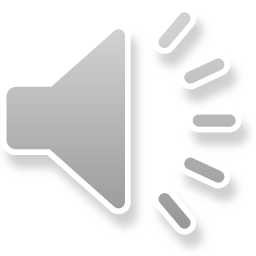 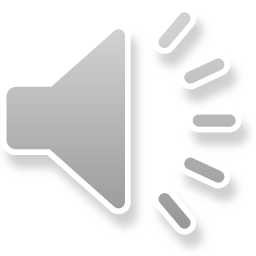 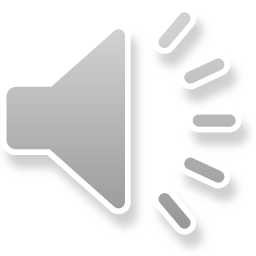 Câu 2: Các mảng kiến tạo nào đang xô vào nhau:?
B. Bắc Mĩ và Nam Mĩ
A. Ấn Độ và Nam Cực
C. . Bắc Mĩ và Nam Mĩ
D. Phi và Á Âu
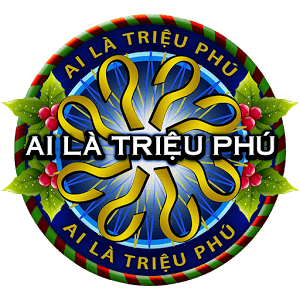 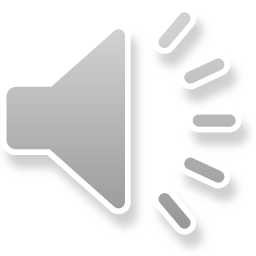 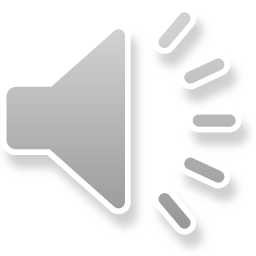 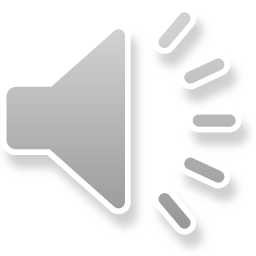 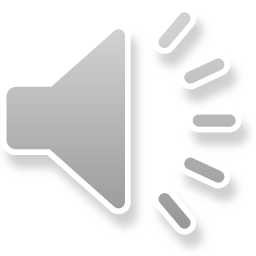 Câu 3: Động đất xảy ra do:
A. Các trận bão lớn gây ra
B. Sóng thần
D. Trục trái đất nghiêng
C. Các mảng kiến tạo dịch chuyển
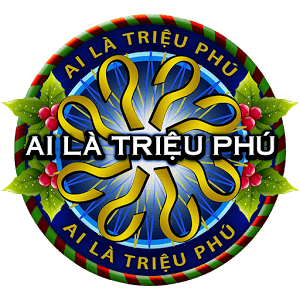 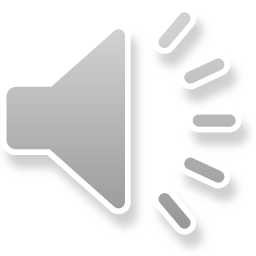 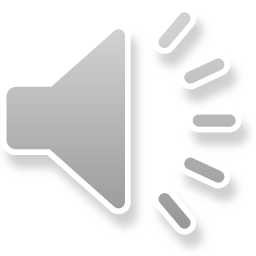 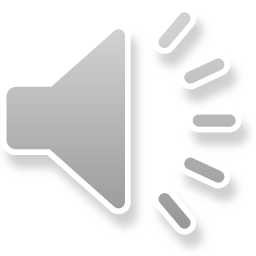 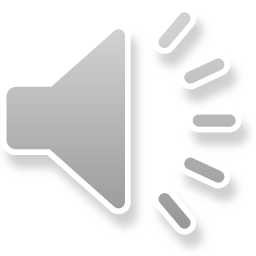 Câu 4:Sản phẩm phun trào của núi lửa là gì?
B. Tro bụi
A. Mác ma
C. Đất đá
D. Dung nham
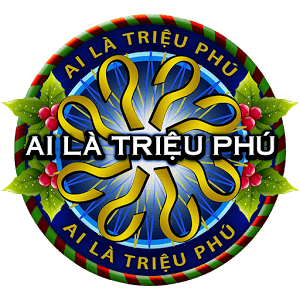 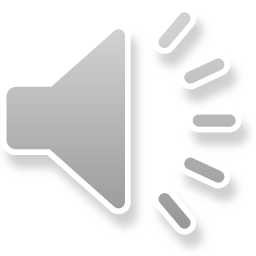 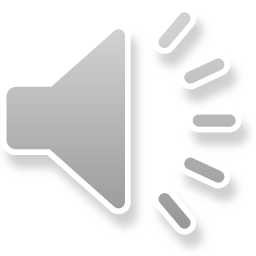 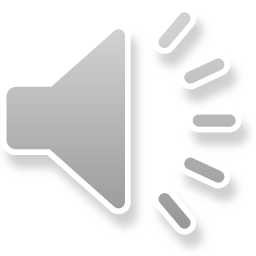 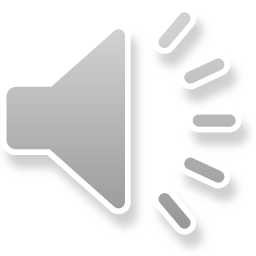 Câu 5:Vành đai lửa lớn nhất Thế Giới là
B. Đại Tây Dương
A. Ấn Độ Dương
C. . Địa Trung Hải
D. Thái Bình Dương
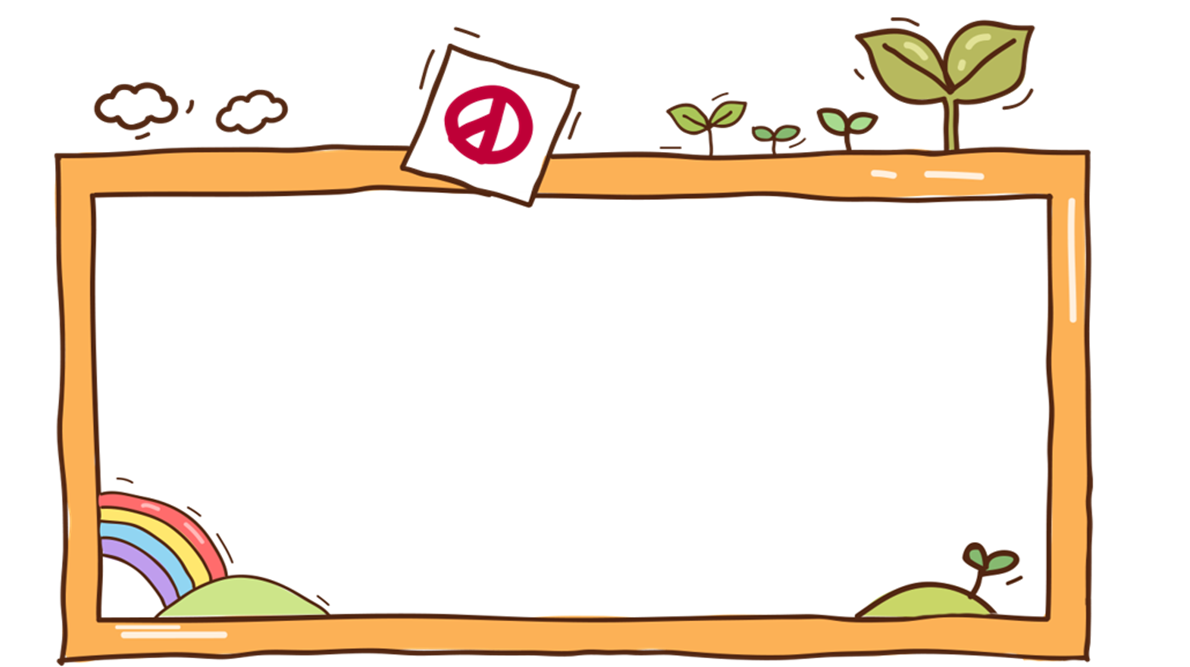 VẬN DỤNG
GV: Em hãy lựa chọn một trong hai nhiệm vụ sau:
- Giả sử khi đang ở trong lớp học, nếu có động đất xảy ra, em sẽ làm gì?
- Em hãy tìm các thông tin về động đất và núi lửa trên thế giới hiện nay